Скауты Калининградской области
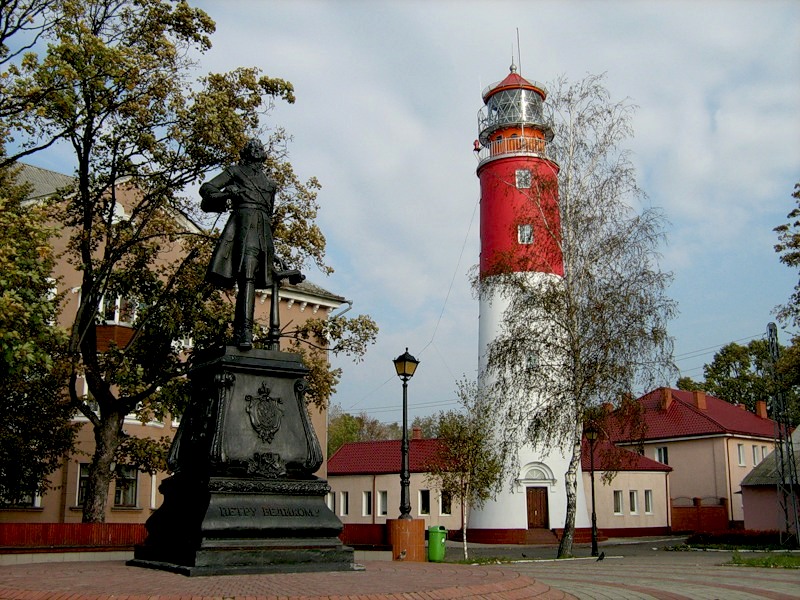 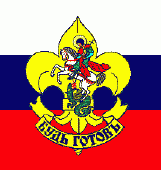 за Родину, 
              Добро и 
Справедливость!
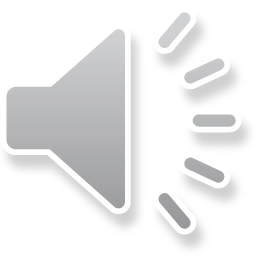 Всероссийский Джамбори «100 костров» г. Петрозаводск
Областной скаутский лагерь«Медвежья поляна»
Международный скаутский фестиваль«Встречи на Балтике»
Патриотическая акция «Поезд памяти»Калининград - Волгоград
Всероссийский Джамбори «Уральское измерение» г. Пермь
Верёвочный курс в детско-молодёжном лагере «Солнечный берег»
Лагерь «Компас» для ребят, попавших в трудную жизненную ситуацию
Посвящение в скауты - разведчики
Скаутский костёр в «Балтийском Артеке»
Патриотическая акция «Поезд памяти»Калининград - Волгоград
Всемирная скаутская акция«Вифлеемский огонь»
Региональная акция «Миллион деревьев»
Скаутский День размышлений
100-летие скаутского движения в Россииг. Павловск
Скаутский тренировочный лагерь «Стрела»
Областной скаутский лагерь«Медвежья поляна»
Областной скаутский слёт «Первый костёр»
Международный молодёжный форум«Балтийский Артек»
Молодёжная акция «Мы знаем свои права»
Волонтёрская деятельность в ортопедическом центре «Пионерский»
Скаутское испытание «Дневная сова»
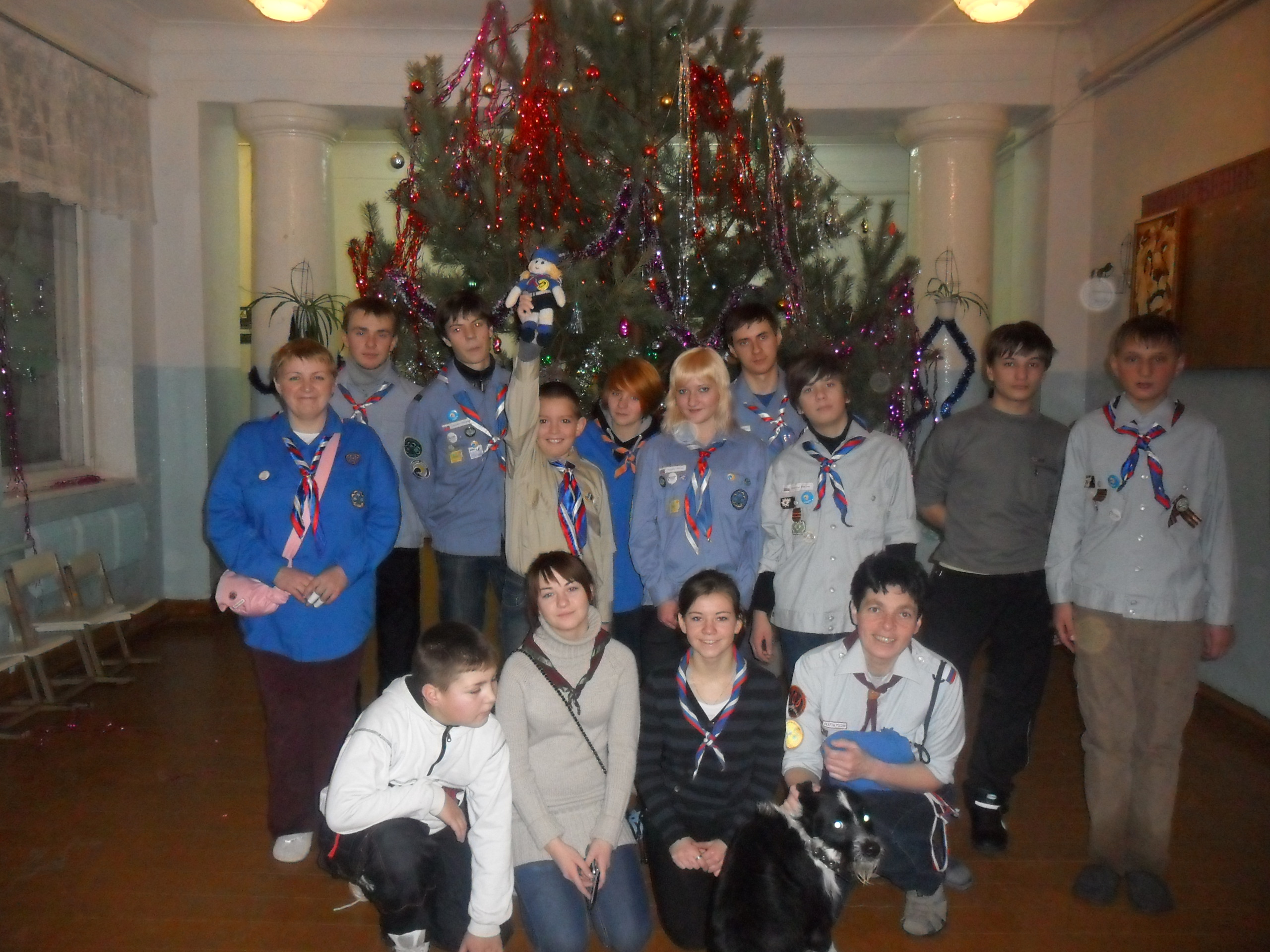 Рождественский лагерь «Звезда»
Скаутский «Марш за Россию!»
Осенний слёт скаутов «ОСА»
Курсы «патрульных»
Международный скаутский фестиваль«Встречи на Балтике»
Всемирный Джамбори 100-летия скаутского движения. Англия
Скаутский «Марш за Россию!»
Скаутское испытание «Робинзонада»
Областной лагерь «Росток» для младших скаутов
Всемирный Джамбори 100-летия скаутского движения. Англия
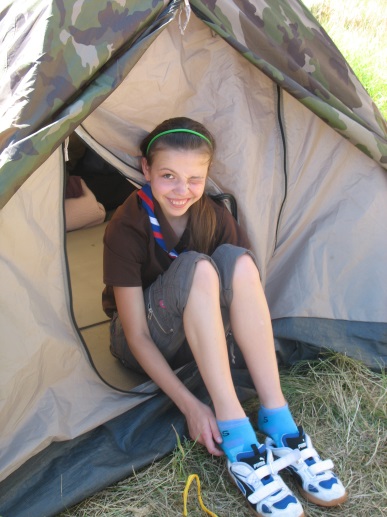 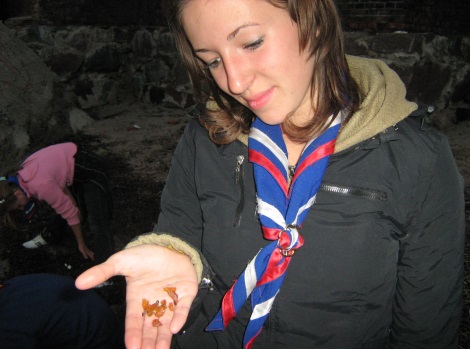 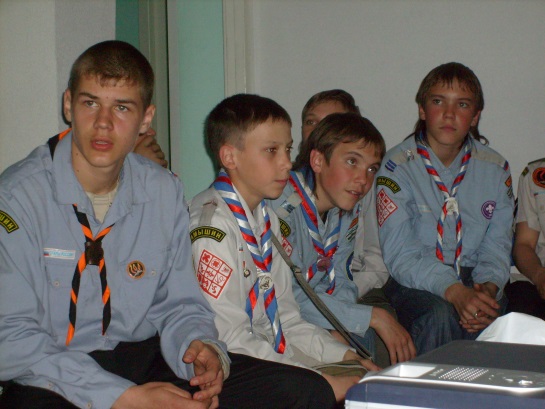 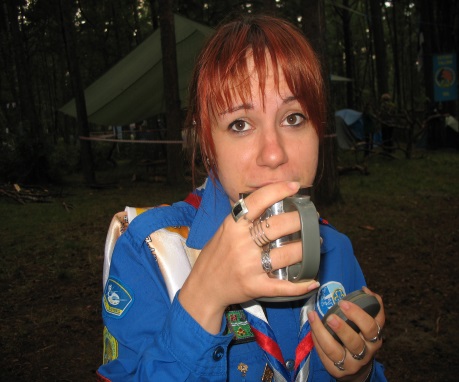 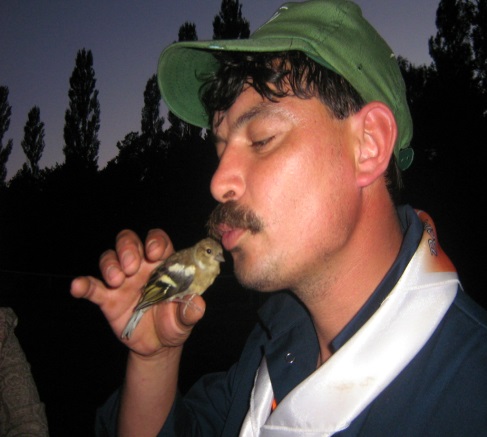 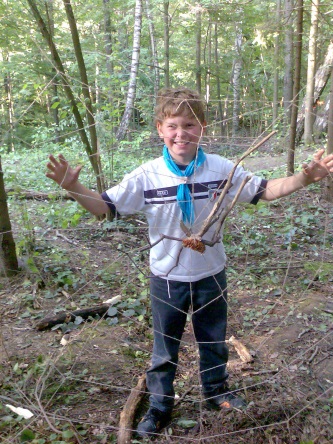 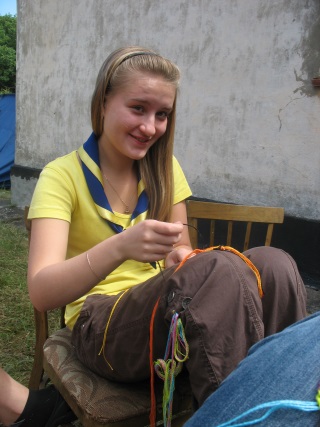 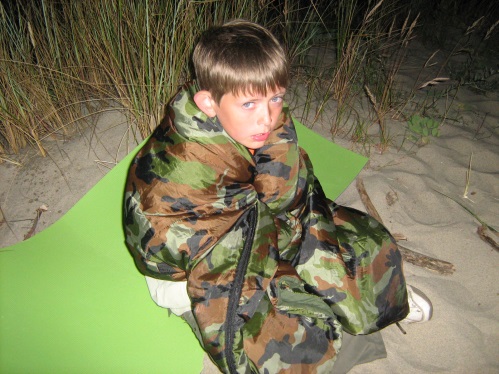 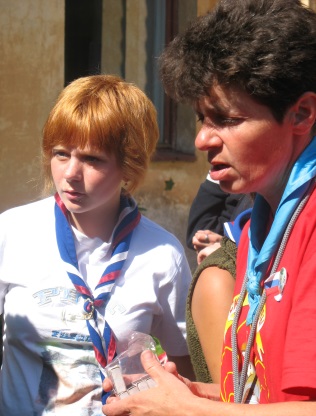 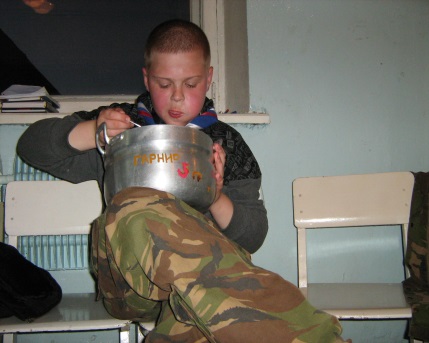 Всегда готовы
 за Россию!
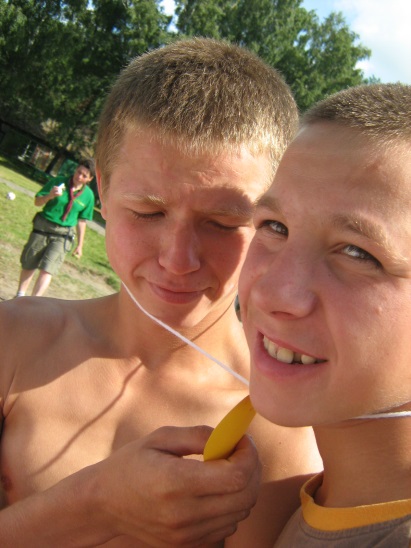 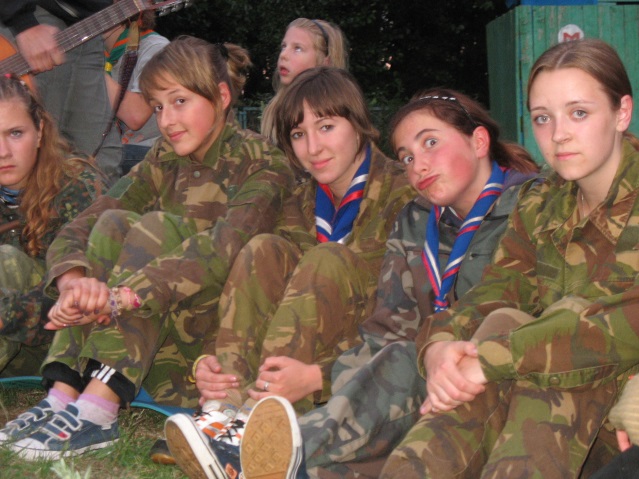 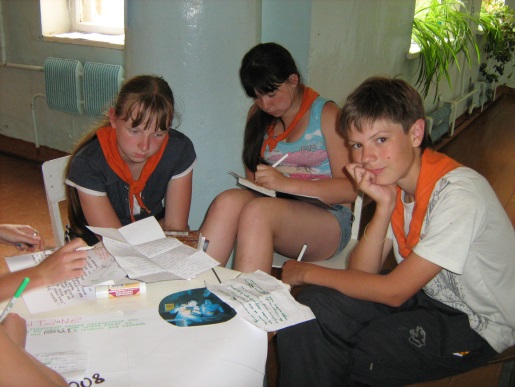 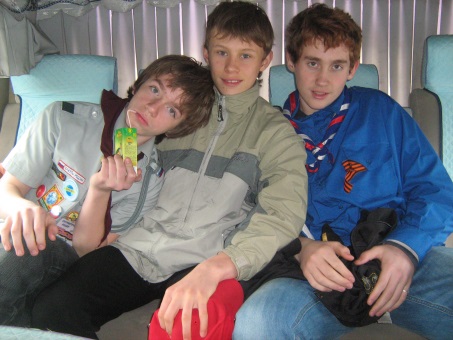 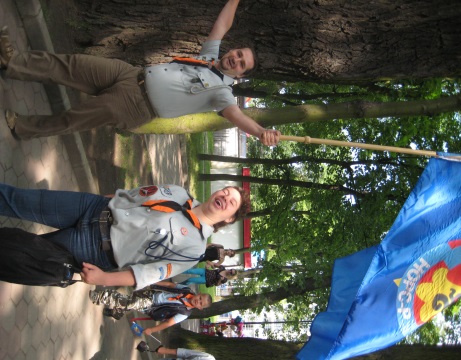 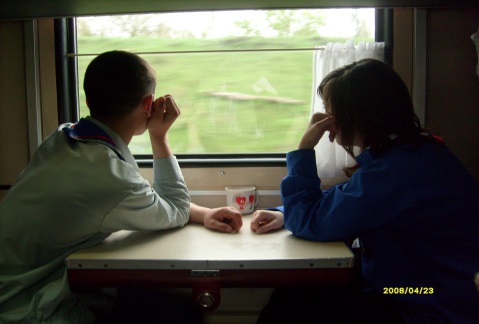 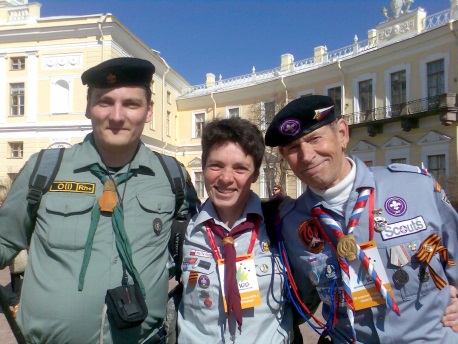 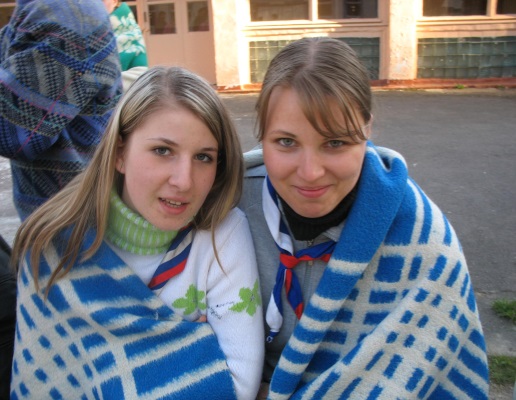 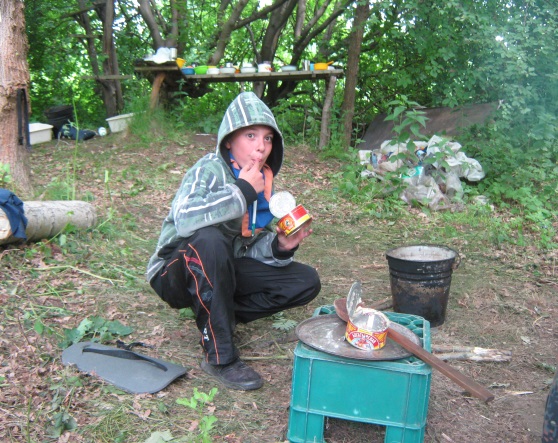 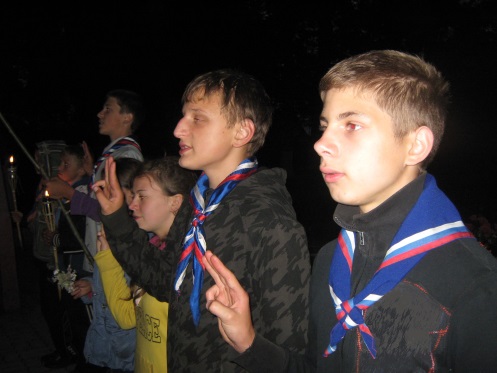 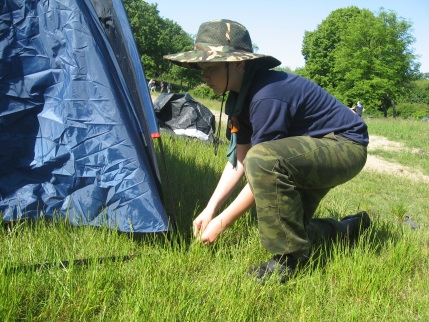 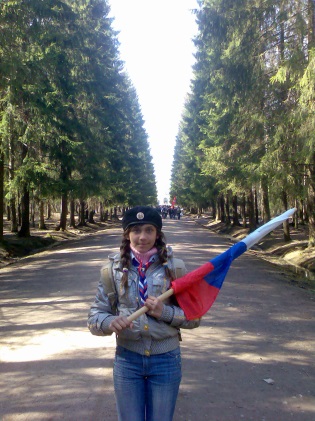 Авторы презентации:Попова Дана, Мизюков Олег –скауты отряда «Альбатрос»МАОУ ДОД «Дом детского творчества» города БалтийскаФотоматериалы предоставлены:Международным молодёжным форумом «Балтийский Артек»,Калининградской городской скаутской организацией «Медведь»,Калининградской региональной детско-молодёжной организацией «Барс»,скаутской дружиной «Балтийский ветер»,скаутскими отрядами «Альбатрос», «Чайка», «Камбала»Музыкальное сопровождение:«Гимн скаутов» неизвестного автора2014 год